Jermyn Borough 	Council Meeting3/18/21
Meeting Agenda
Call to Order
Pledge of Allegiance
Roll Call
Previous Meeting Minutes
Ratification of Bills Paid
Treasurer’s Report/Bills Payable
Correspondence
Public Comment
Professional Reports
Committee Reports
Borough Manager Report
Bacon St. Sewer Project Bids 
Climate Action Plan 
Bonnie Dr. 
Enerlogics MOU 
Server 
Executive Session 
New Business
Adjournment
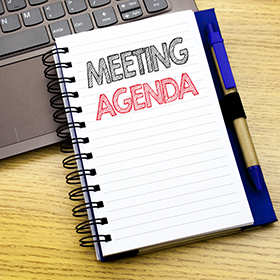 Treasurer’s report
3/18/21
ASSETS

Capital Reserve - DPW 			10,397.72
Capital Reserve - Police 		3,620.18
Crime Watch Fund 				755.44
General Fund - Community 		153,732.27
General Fund - FNB 			1,906.66
Holiday Lights Fund 			543.90
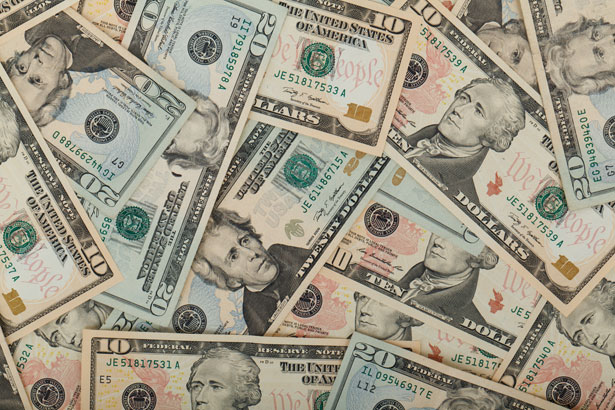 Treasurer’s report
3/18/21
ASSETS

Investment - General Fund 		1,001.42
Investment - Liquid Fuels 			33,812.22
Investment - Paving Fund 			1,011.91
Investment - Recycling 			5,003.16
Investment - Refuse 				2,604.77
Liquid Fuels - FNB 				72,767.57
Petty Cash 						151.42
Recreations Fund 				13,093.22
Recycling - Community 			7,773.52
Refuse Checking - FNB 			29,418.20


Total Checking/Savings 	 		337,593.58
Treasurer’s report
Accounts Payable 				27,625.13
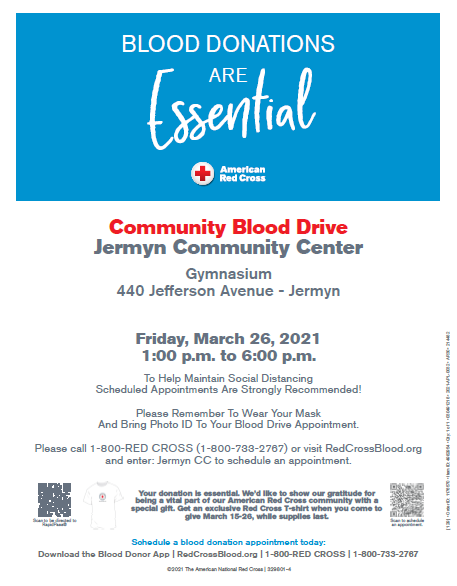 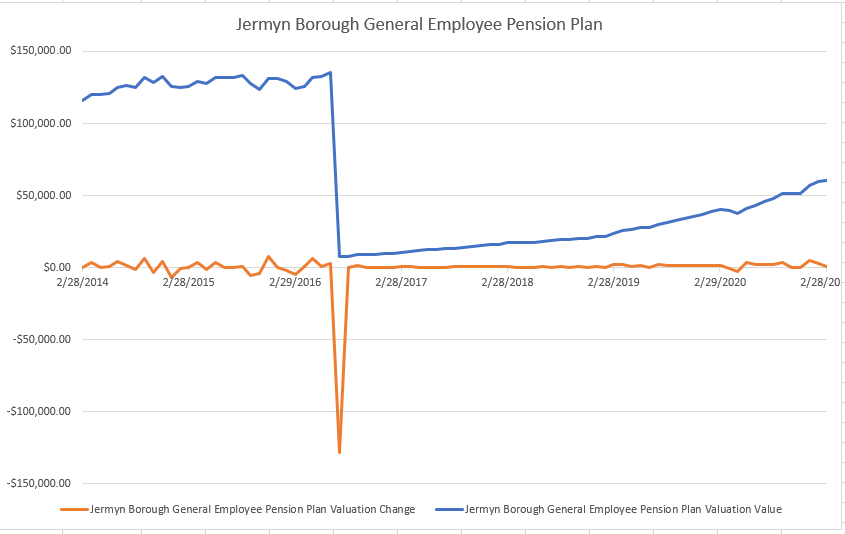 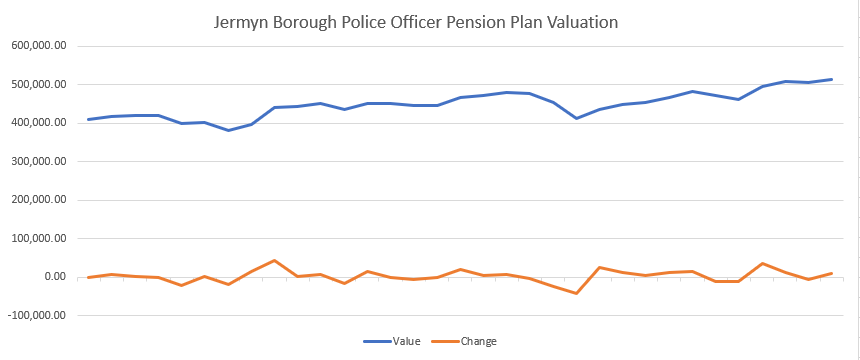 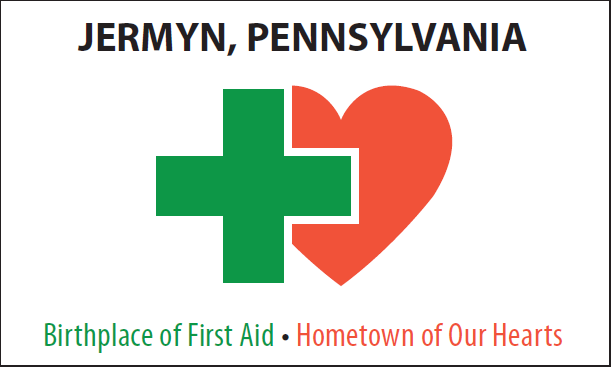